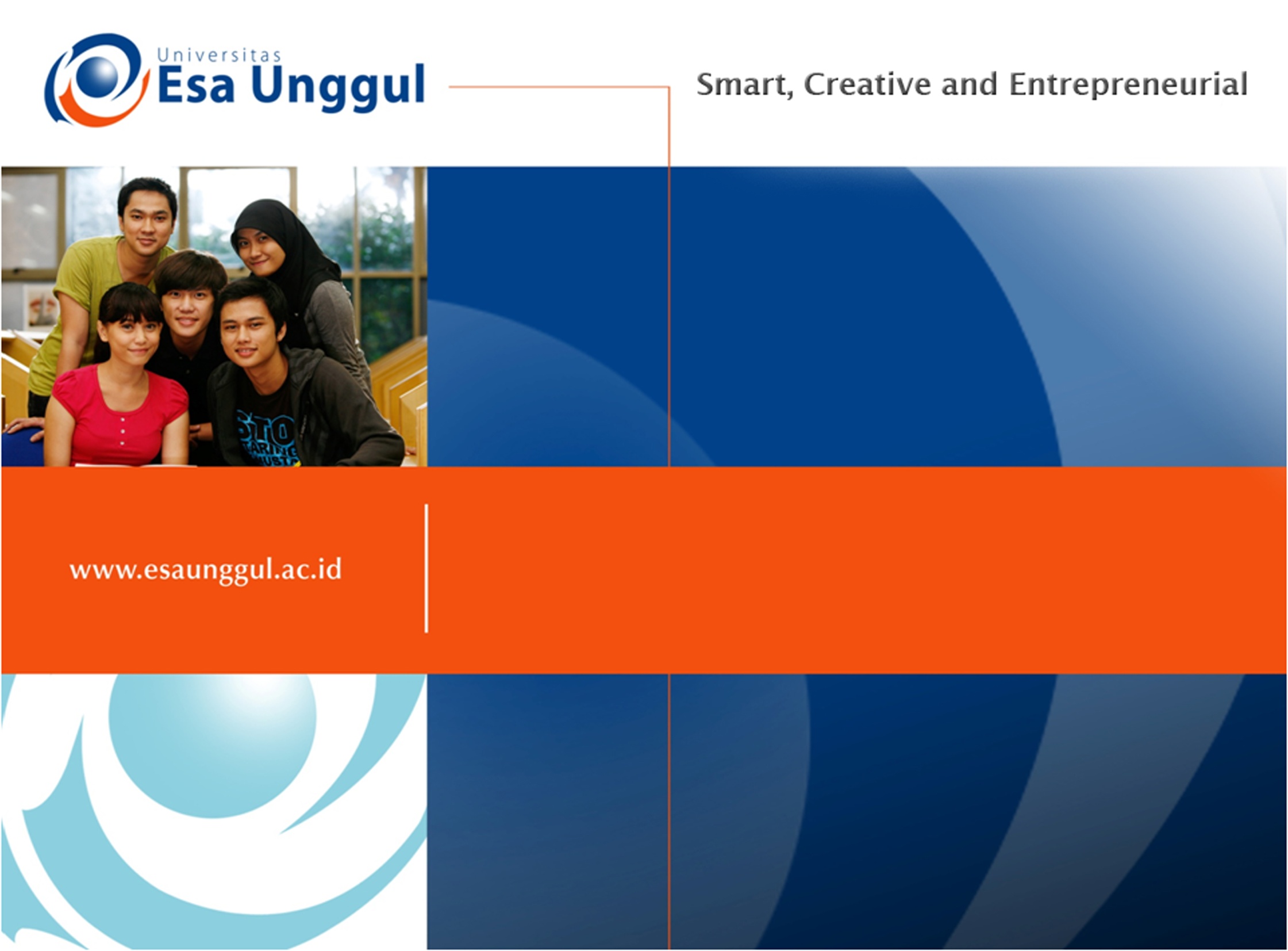 DECISION TREE
PERTEMUAN 9
NOVIANDI
MIK | FAKULTAS ILMU-ILMU KESEHATAN
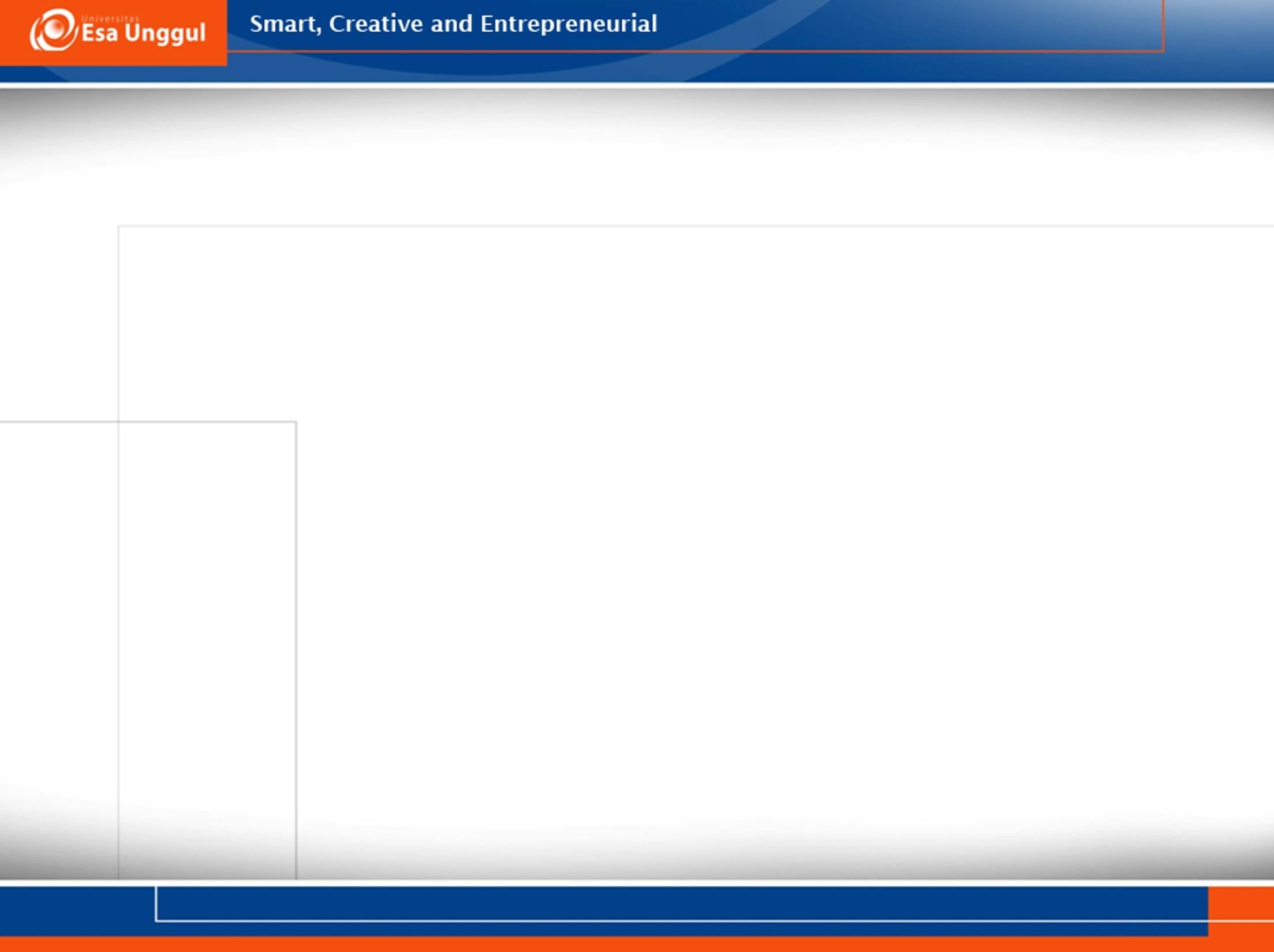 KEMAMPUAN AKHIR YANG DIHARAPKAN
Menjelaskan cara penggunaan decision tree terhadap data
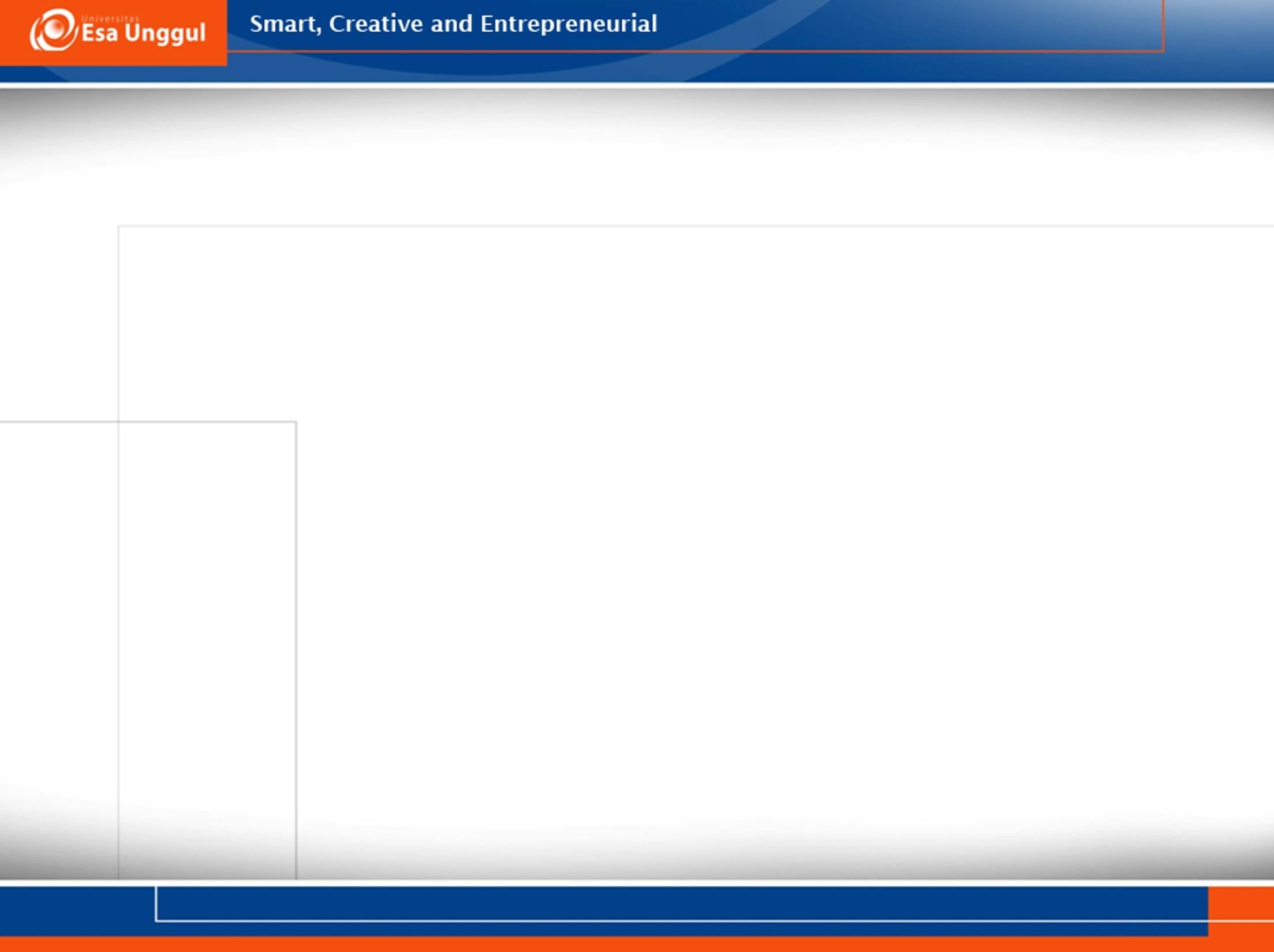 Decision Tree
Salah satu algoritma klasifikasi yang sangat powerful
Waktu komputasi lebih singkat dibandingkan yang lain
Rule-rule yang sederhana dan mudah untuk dimengerti
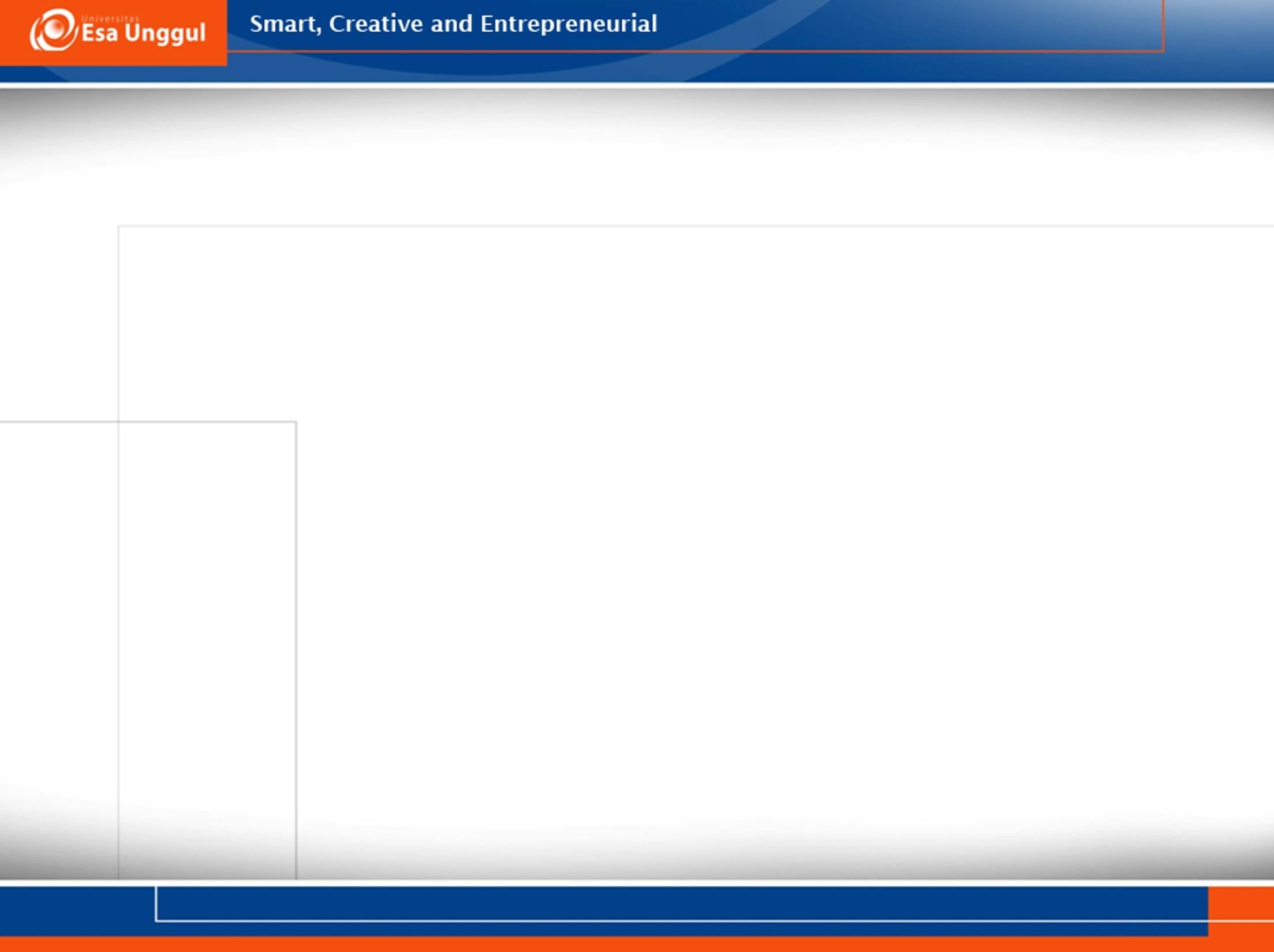 Algoritma Decision Tree
Siapkan data training (data latih)
Pilih atribut sebagai akar
	



3. Buat cabang untuk tiap –tiap nilai 
4. Ulangi proses untuk setiap cabang sampai semua kasus pada cabang memiliki kelas yg sama
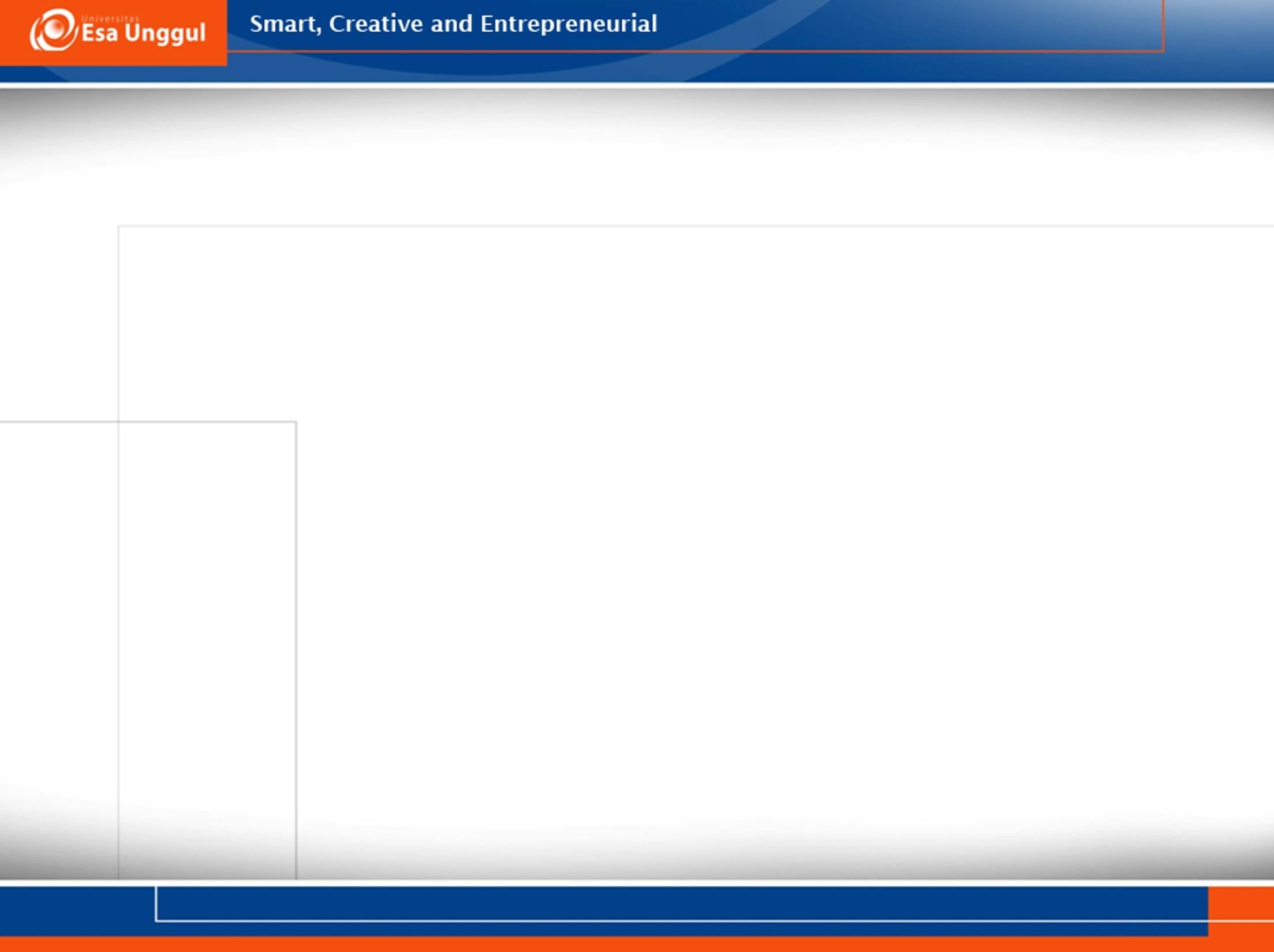 1. Data training
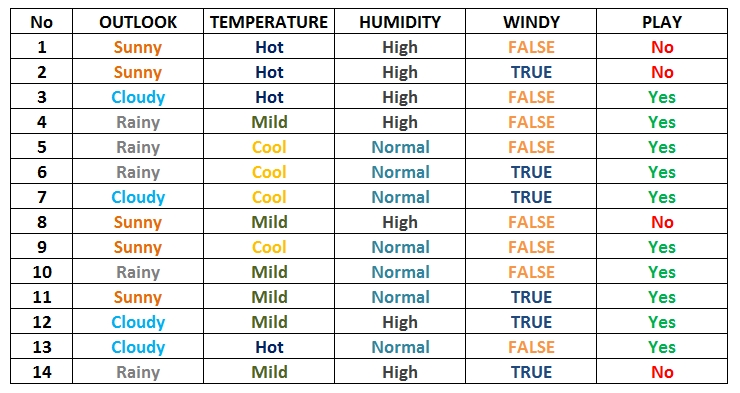 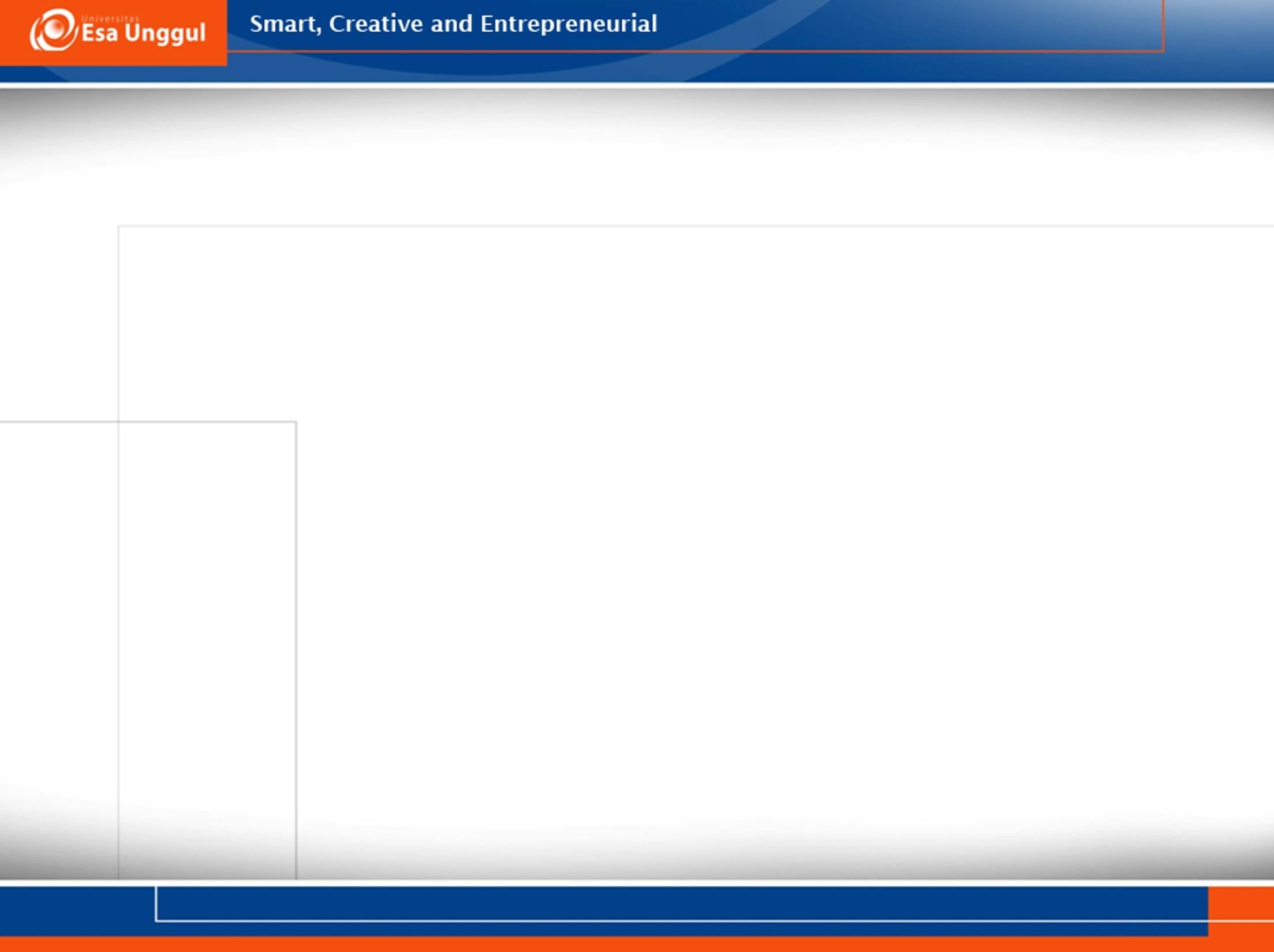 2. Pilih atribut sebagai akar
Memilih atribut akar, didasarkan pada nilai Gain tertinggi dari atribut-atribut yang ada. Untuk mendapatkan nilai Gain, harus ditentukan terlebih dahulu nilai Entropy.

Rumus Entropy:
S	 =  Himpunan Kasus
n	 =  Jumlah Partisi S
pi  =  Proporsi dari Si terhadap S

 Rumus Gain:


S	=  Himpunan Kasus
A	=  Atribut
n	=  Jumlah Partisi Atribut A
| Si | =  Jumlah Kasus pada partisi ke-i
| S |  =  Jumlah Kasus dalam S
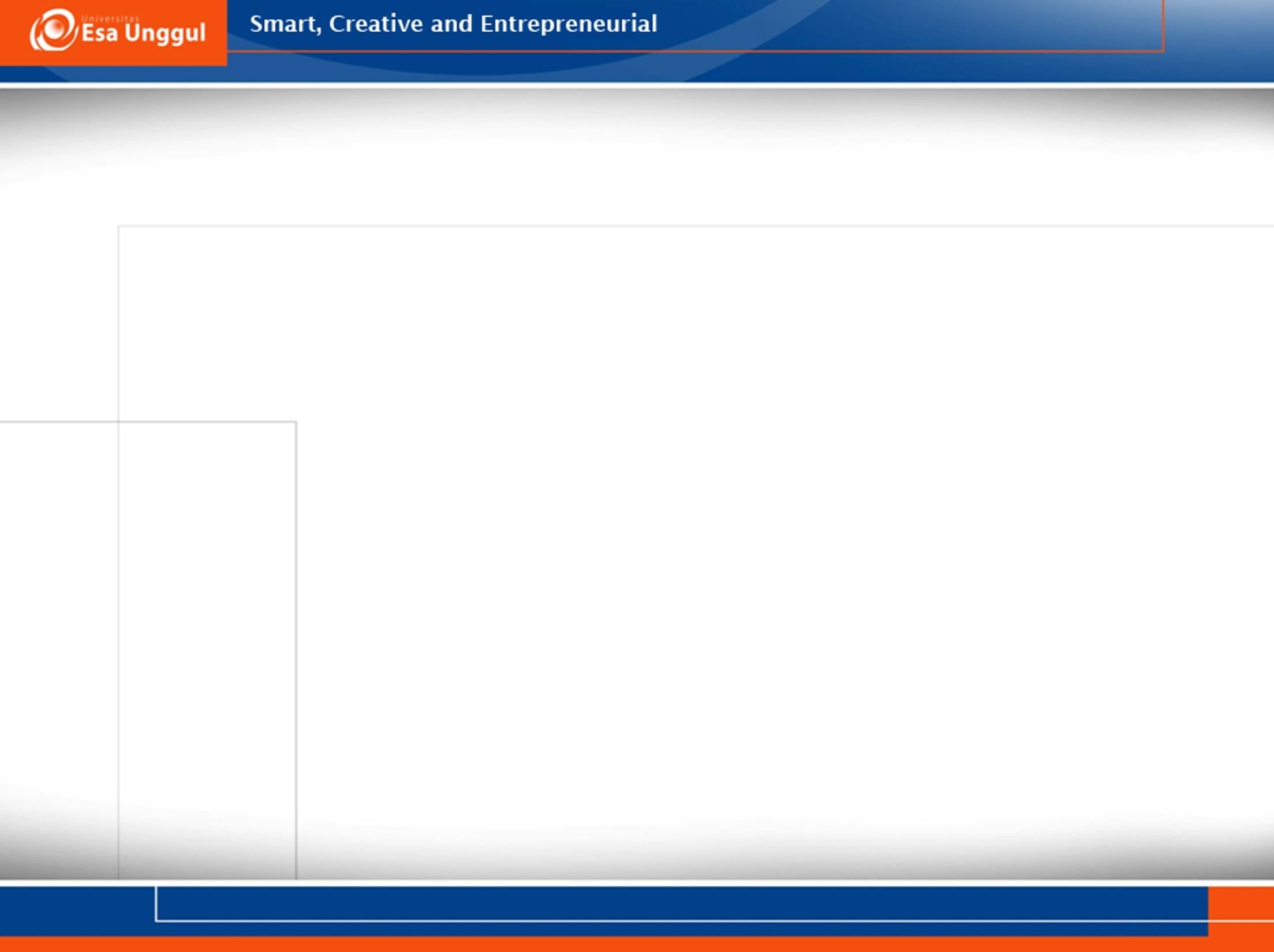 Perhitungan Entropy dan Gain
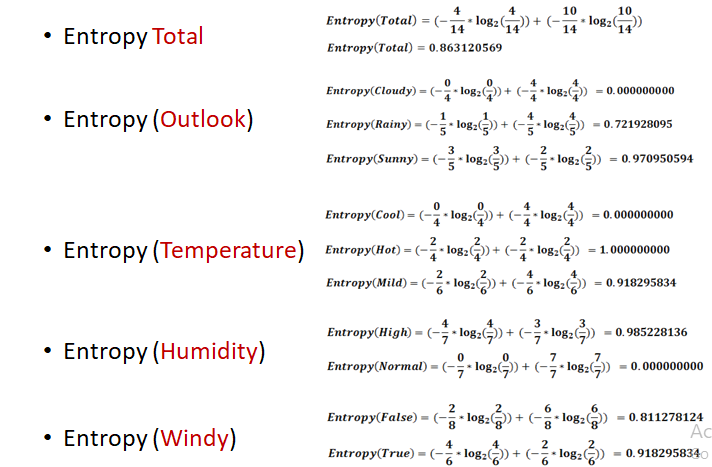 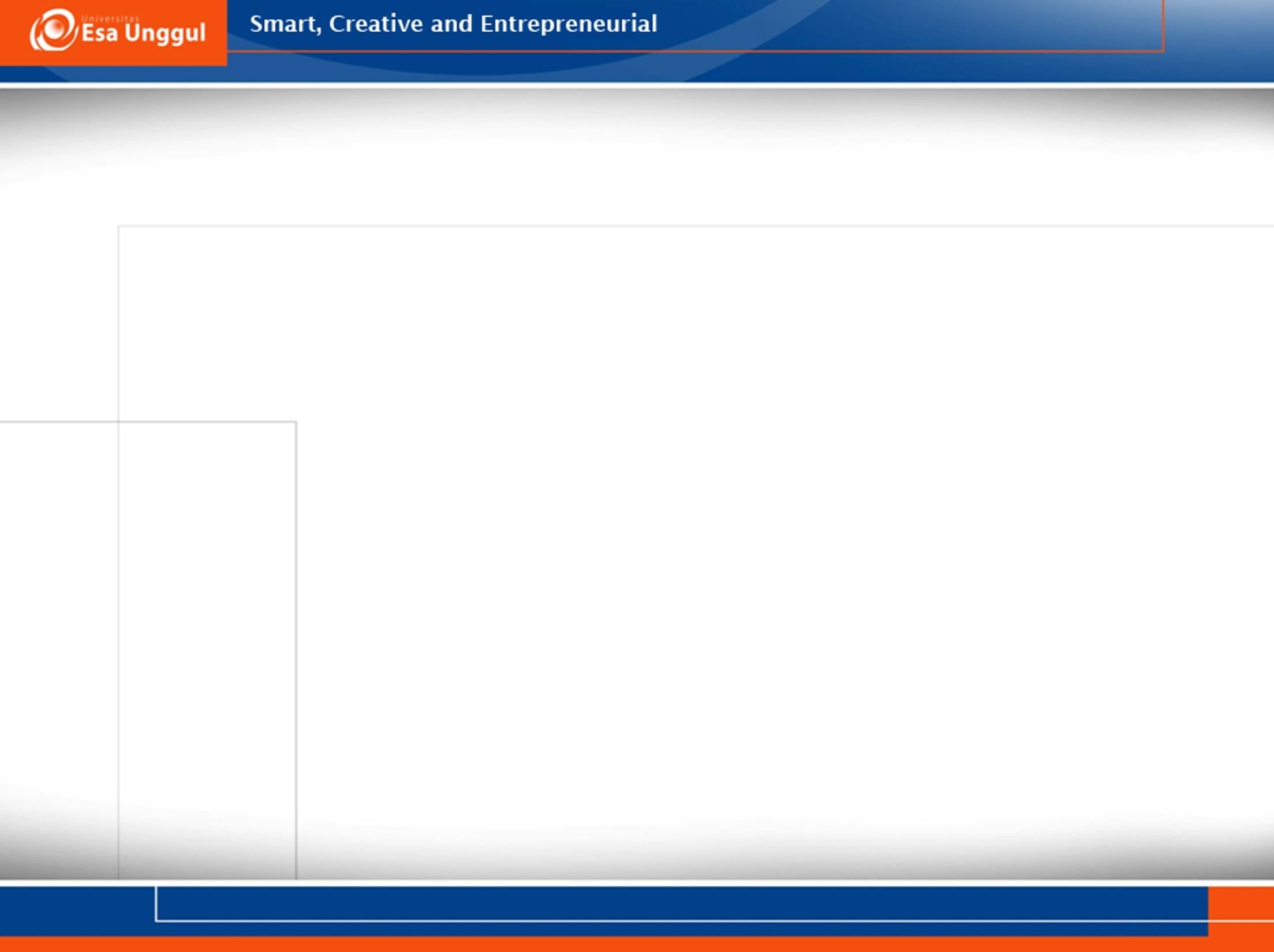 Tabel Entropy
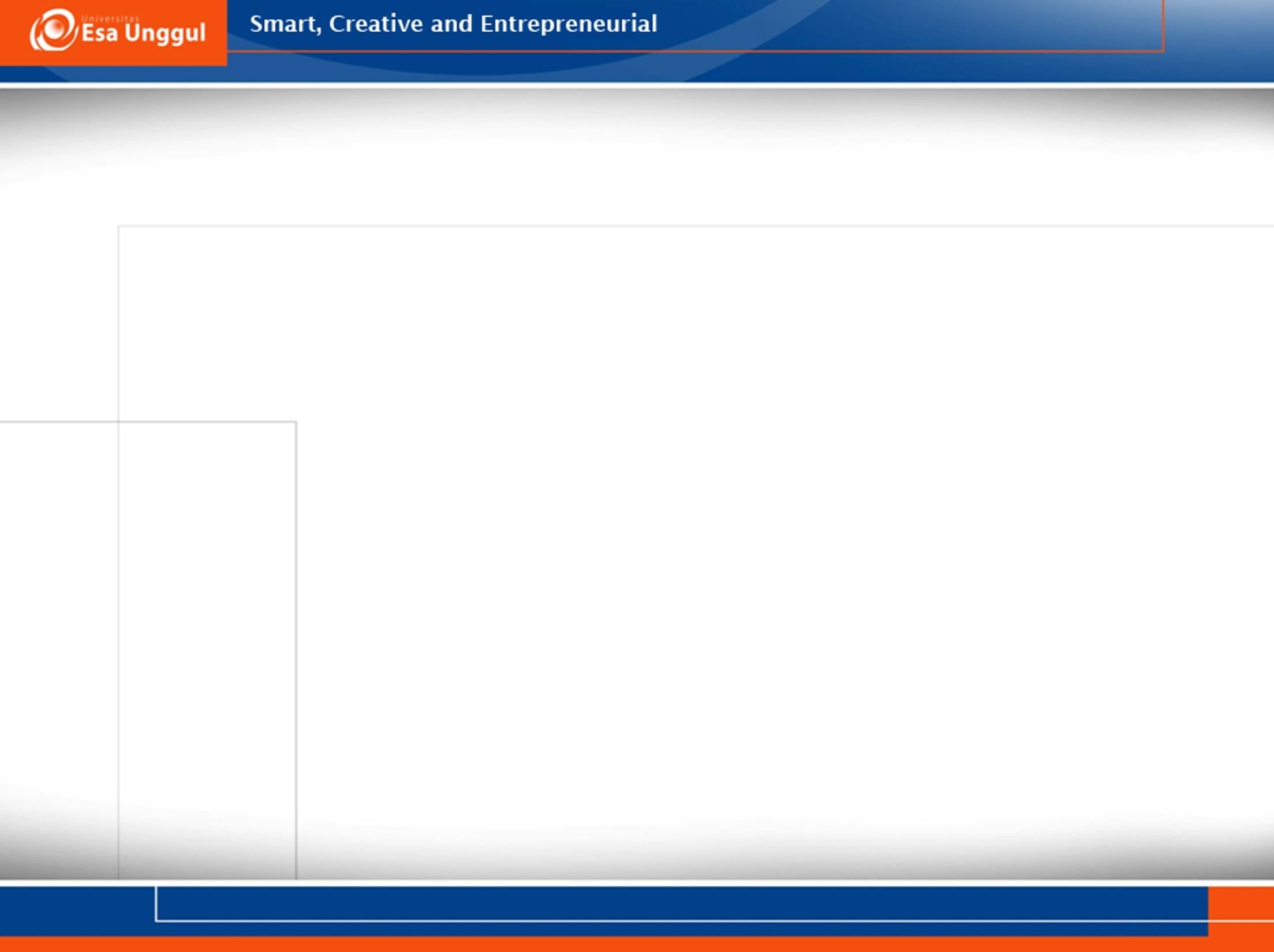 Perhitungan Gain Akar
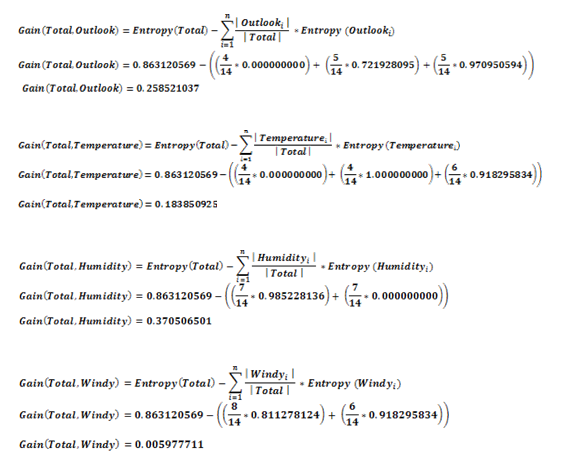 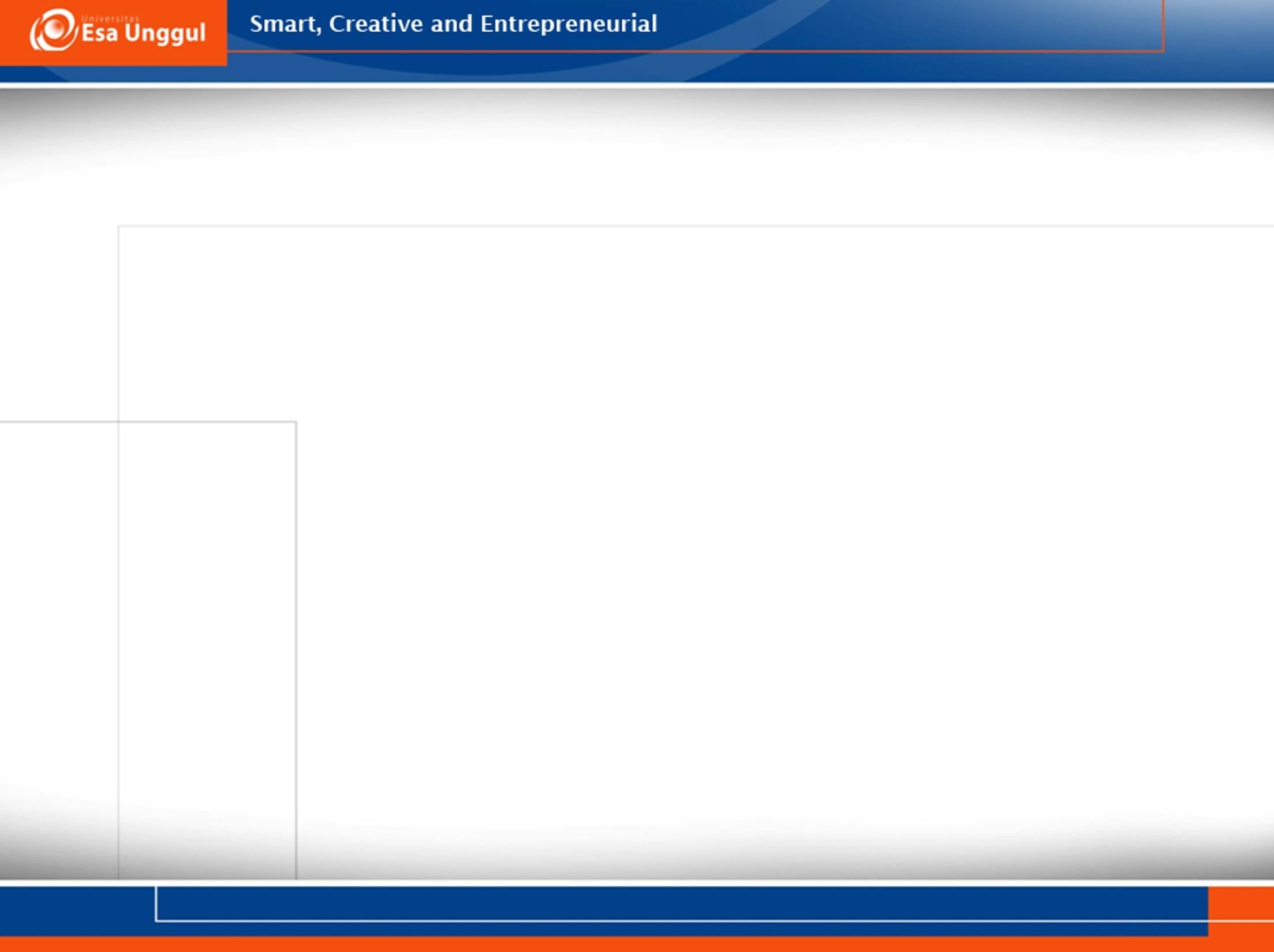 Tabel Gain Akar
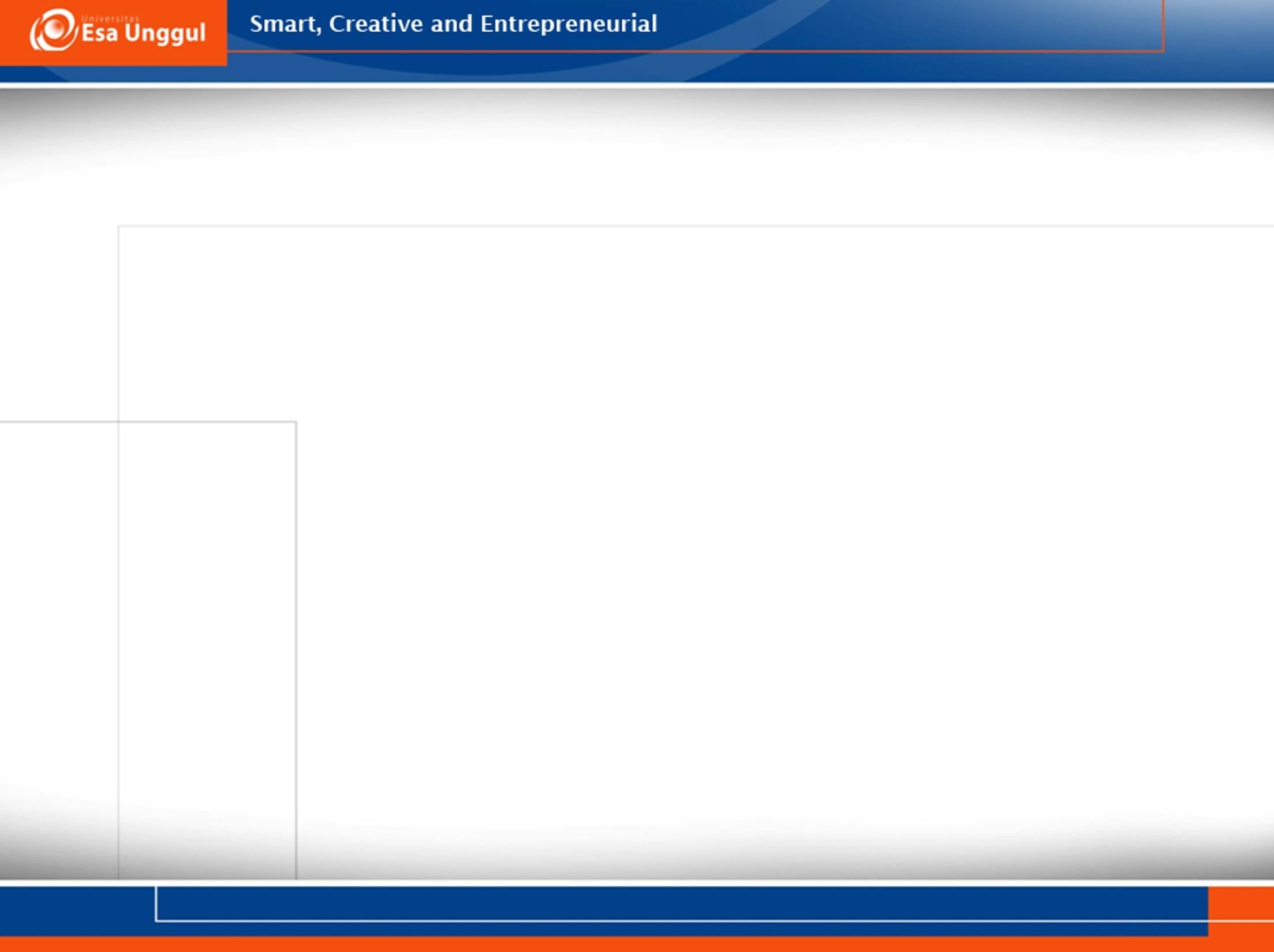 Menentukan Gain Tertinggi
Gain tertinggi adalah HUMIDITY yaitu sebesar 0.37051 sehingga HUMIDITY dapat menjadi node akar.
Humidity memiliki dua nilai atribut yaitu HIGH  dan Normal. Terlihat bahwa  atribut NORMAL sudah mengklasifikasikan kasus menjadi keputusan Yes, sehingga tidak perlu melakukan perhitungan lebih lanjut.
1. HUMIDITY
High
Normal
1.1
?
Yes
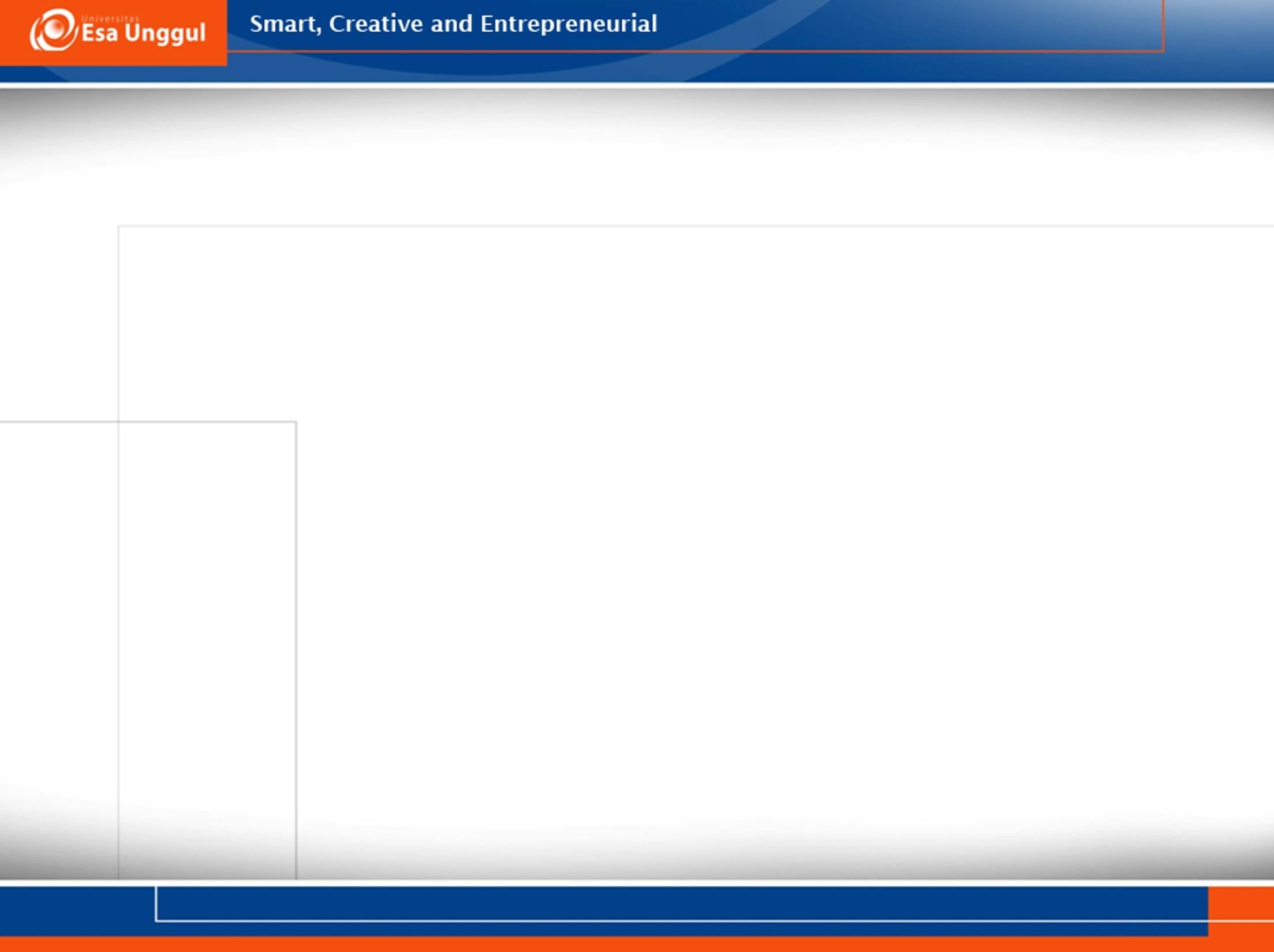 3. Pembuatan Cabang Untuk Tiap- tiap nilai
Untuk memudahkan, dataset di filter dengan mengambil data yang memiliki kelembaban HUMADITY=HIGH untuk membuat table Node 1.1.
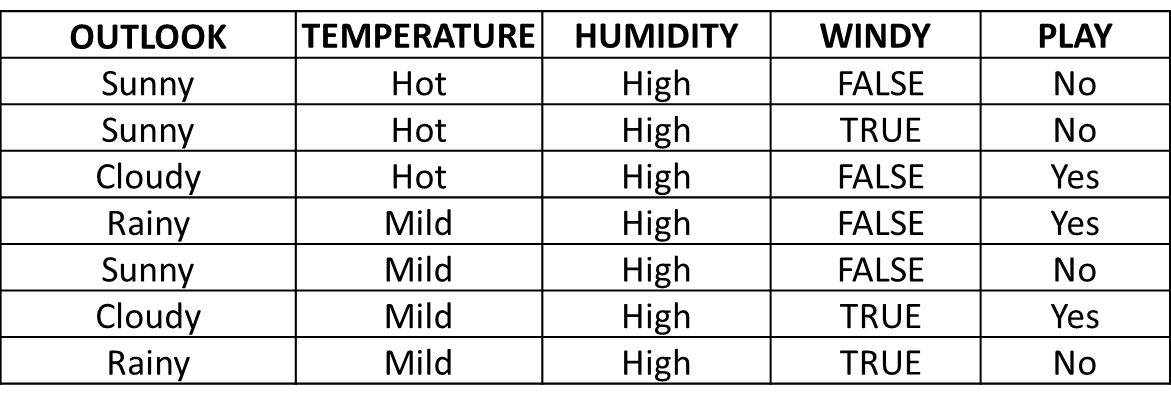 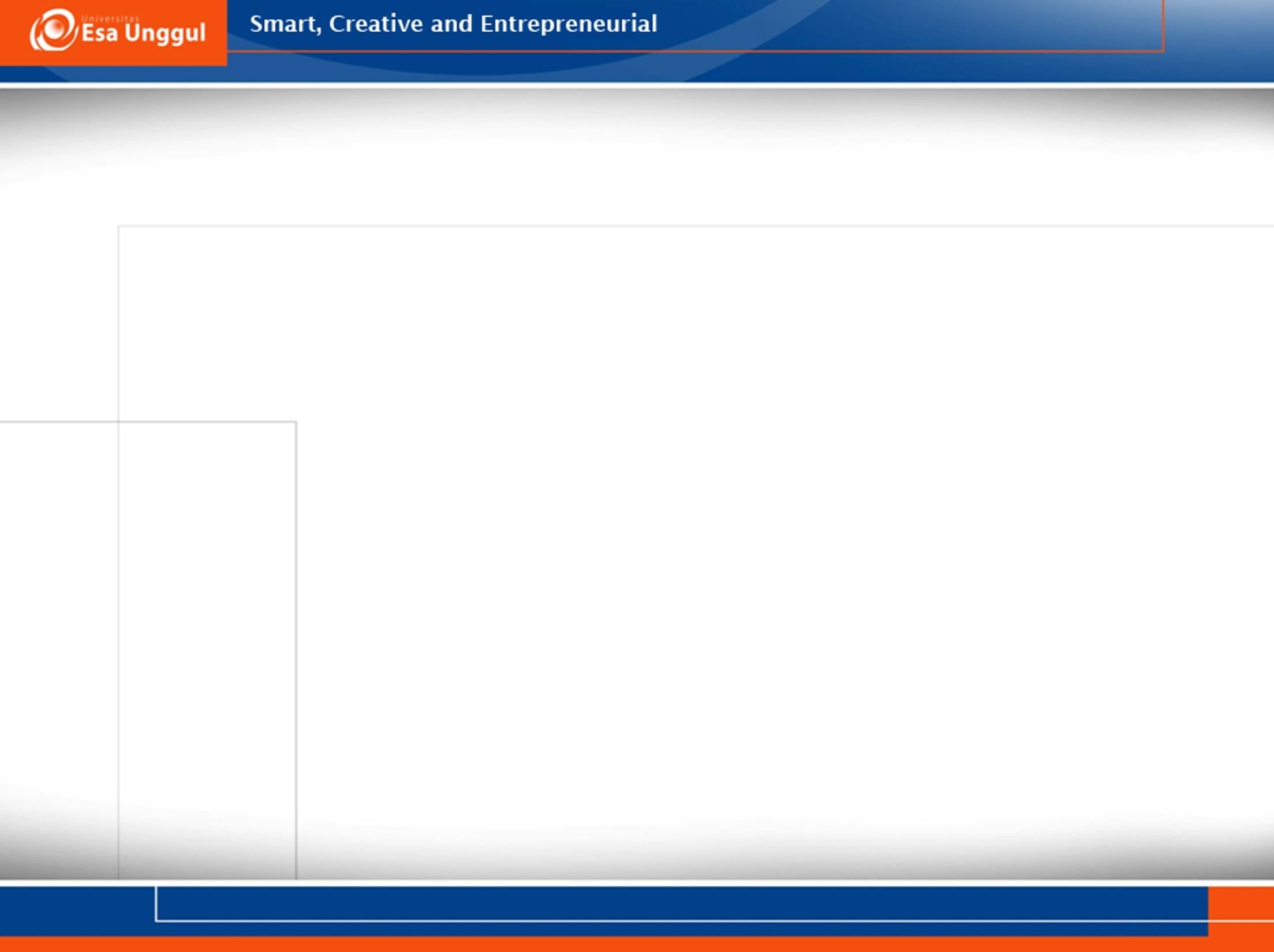 Perhitungan Entropi dan Gain Kembali
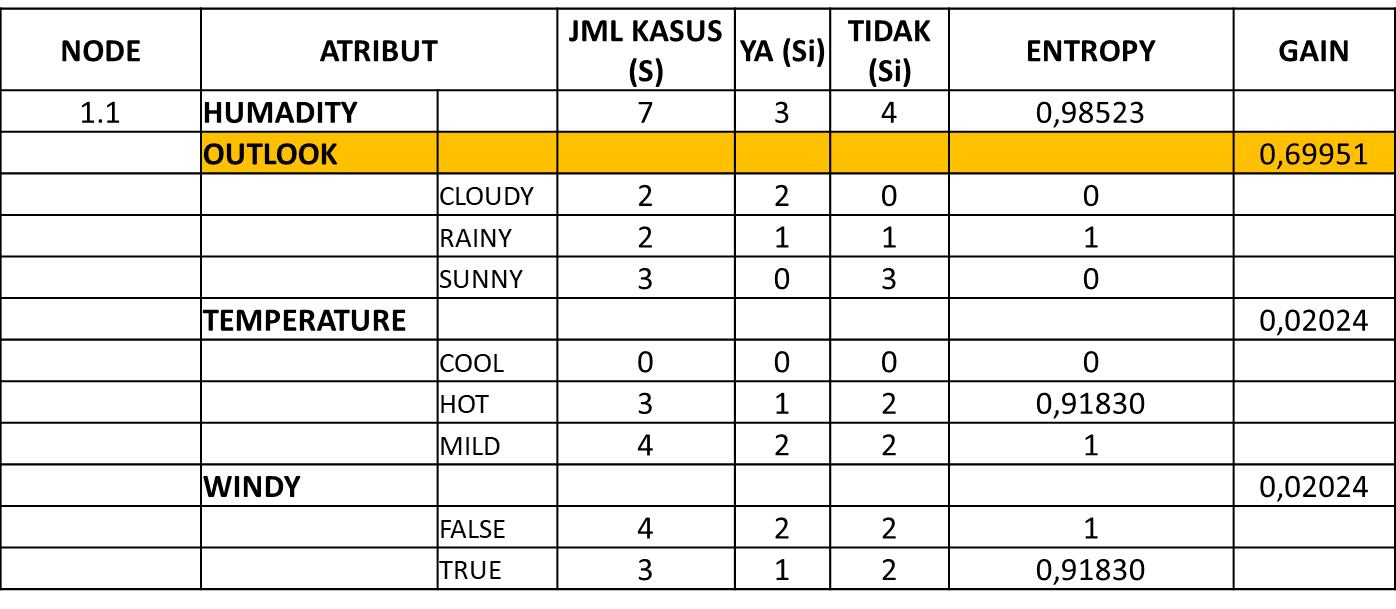 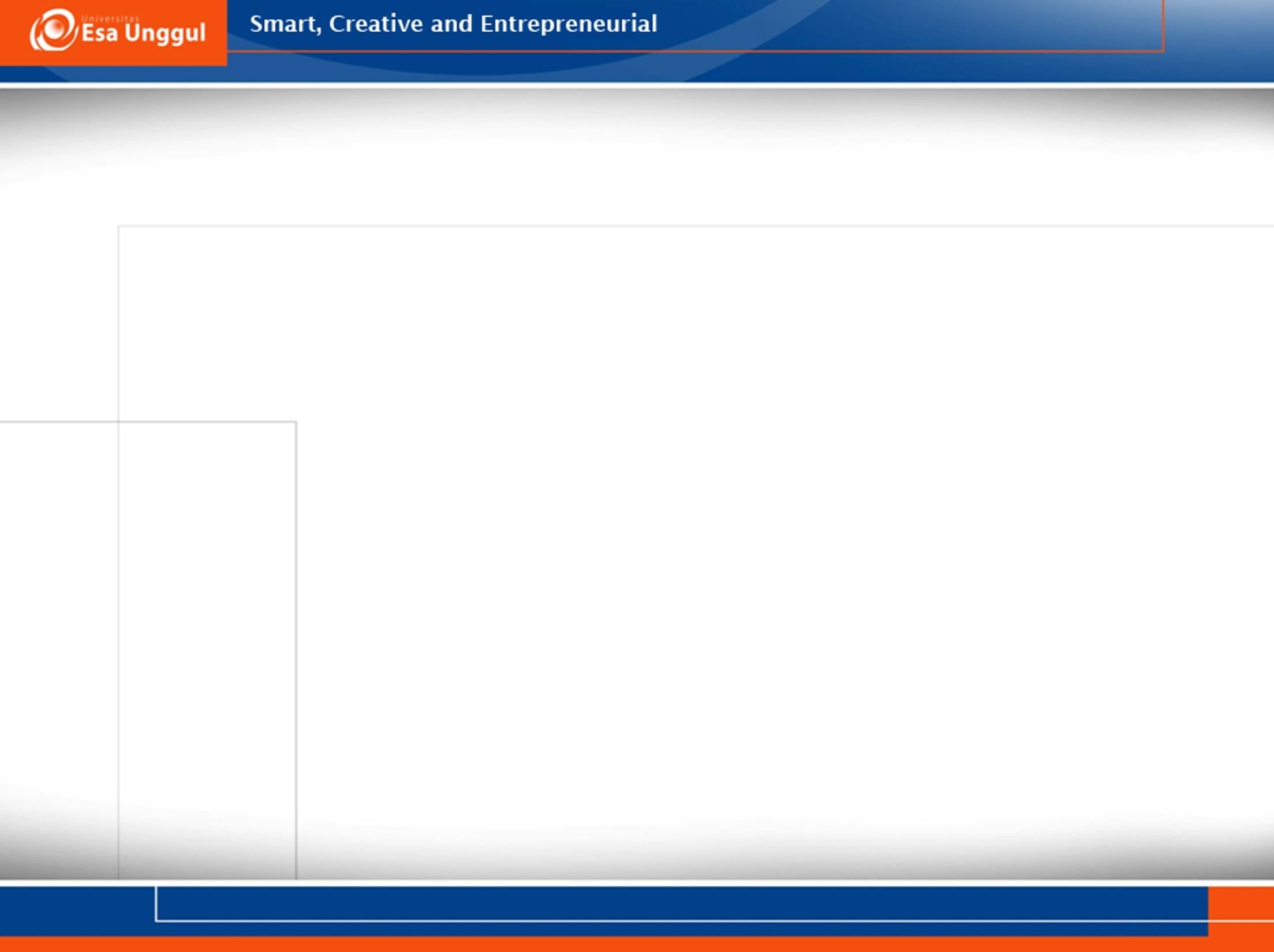 Pemilihan Node untuk 1.1
Gain tertinggi pada table sebelumnya adalah atribut OUTLOOK yaitu sebesar 0.69951. Sehingga outlook yang menempati node kedua.
Atribut CLOUDY= YES dan SUNNY= NO sudah mengklasifikasikan kasus menjadi 1 keputusan , sehingga tidak perlu diperhitungkan lebih lanjut tetapi untuk atribut Rainy perlu perhitungan lebih lanjut.
1. HUMIDITY
High
Normal
1.1
OUTLOOK
Yes
Cloudy
Sunny
Rainy
1.1.2
?
Yes
No
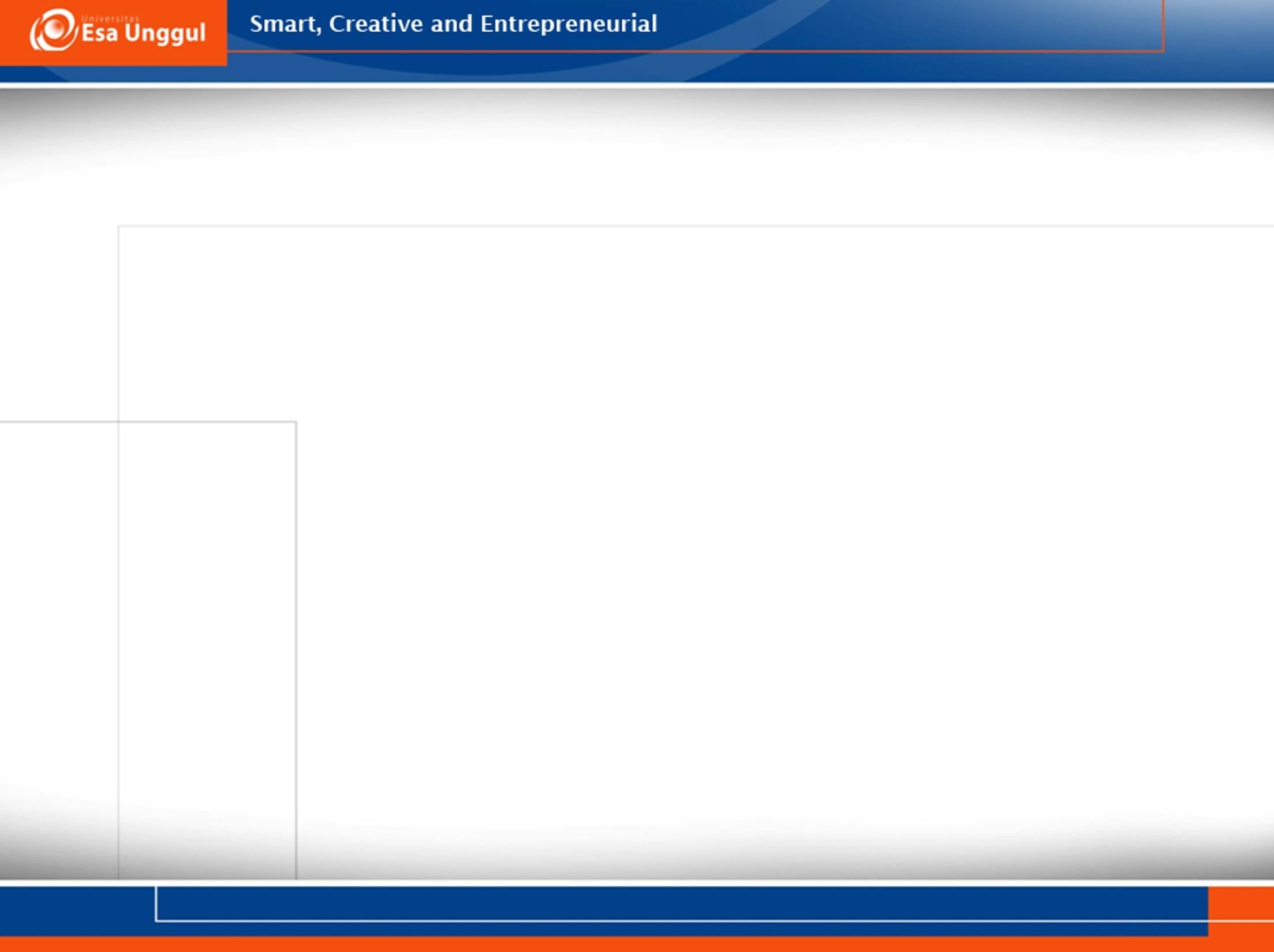 TERIMA KASIH 